HB 1385 Implementation
(b) The inspector general shall report to and be under the general supervision of the agency head and is not subject to supervision by any other employee of the state agency in which the office is established. For state agencies under the jurisdiction of the Governor, the inspector general shall be under the general supervision of the agency head, shall report to the Chief Inspector General, and may hire and remove staff within the office of the inspector general in consultation with the Chief Inspector General but independently of the agency.
House Gov Ops – 3/25

http://www.myfloridahouse.gov/VideoPlayer.aspx?eventID=2443575804_2014031405&committeeID=2731

Senate Gov Oversight – 4/3

http://www.flsenate.gov/media/videoplayer?EventID=2443575804_2014041060

House Appropriations – 4/10

http://www.myfloridahouse.gov/VideoPlayer.aspx?eventID=2443575804_2014041158&committeeID=2698

Senate Appropriations – 4/22

http://www.flsenate.gov/media/videoplayer?EventID=2443575804_2014041245
What does this do?

What does this change and why?

What impact will this have on?
	OIG
	IG
	Agency Head
	Agency
	Agency Legal
	CIG
	EOG Legal
	Budget
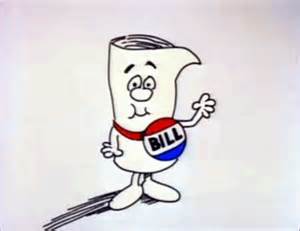 How a Bill becomes a Law
Enrolled bill  
An enrolled bill is legislation has been approved by both the House and Senate, signed by the legislative officers, and then sent to the Governor for action and transmittal to the Secretary of State or filed directly with the Secretary of State. The bill is enrolled in the chamber of origin under the supervision of the Secretary of the Senate or the Clerk of the House.  Once enrolled, the legislation or bill becomes an act.
 
Governor’s Actions
Once a bill is enrolled, it is sent to the Governor for action.  The Governor has three options when he is presented with a bill: he can sign it into law, he may veto it, or he may allow it to take effect without his signature.  While the legislature is in session, the Florida Constitution allows a 7-day period following presentation of a bill to the Governor within which to sign or veto the bill.  If the legislature adjourns sine die before an act is presented to the Governor or while an act is in the Governor’s possession, the Governor has 15 days from the date of presentation in which to take action. (Article III, section 8 of the Florida Constitution)
 
In all cases except general appropriations bills, the Governor’s veto extends to the entire bill.  The Governor may veto any specific appropriations in a general appropriation bill without also vetoing the appropriation to which it relates.
 
When the Governor vetoes a bill, the Governor prevents it from becoming a law and sends it back to its chamber of origin.  The bill is available for consideration until the end of the current session or, if the legislature is not in session when the bill is received, until the end of the next regular session. If two-thirds of the members of each house vote to override the Governor's veto, the bill becomes a law.

Laws of Florida
A verbatim publication of the general and special laws enacted by the Florida Legislature in a given year and published each year following the regular session of the legislature.  It presents the laws in the order in which they are numbered by the Secretary of State, as well as resolutions and memorials passed by the legislature.
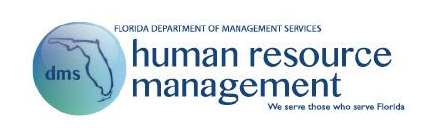 HRM establishes the policies, practices and strategies for the State Personnel System (SPS), the largest of the six primary personnel systems in Florida’s state government (excluding the 12 state universities, the Justice Administration System, the State Courts System, the Florida Legislature and the Florida Lottery). The State Personnel System is the system of personnel administration for authorized Career Service, Selected Exempt Service, and Senior Management Service positions and Other Personal Services employment within 32 Executive branch agencies and includes over 100,000 employees. 

In addition, HRM represents the Governor as the Chief Labor Negotiator for the SPS, negotiating wages, hours and terms and conditions of employment with seven labor unions representing 13 collective bargaining units covered by 10 contracts. 

HRM provides a variety of services and performs a variety of functions in its role as the administrator of the State Personnel System. These services and functions support the needs of the SPS agencies and assist them in the administration of their human resource management responsibilities.  Summary of services include: 
Providing technical assistance and consultative services 
Establishing and maintaining human resource programs 
Reviewing and approving changes to agency human resource programs for legal compliance 
Maintaining classification and compensation plans 
Developing administrative rules, manuals, guidelines, forms and templates 
Developing and approving business requirements for the human resource information system 
Administering the Florida State Employees’ Charitable Campaign 
Researching, compiling and analyzing workforce statistical information 
Completing federal and state reporting requirements 
Providing training and professional development opportunities
Other Legislation
110.403 Powers and duties of the department.—

(1) In order to implement the purposes of this part, the Department of Management Services, after approval by the Administration Commission, shall adopt and amend rules providing for:

(a) A system for employing, promoting, or reassigning managers that is responsive to organizational or program needs. In no event shall the number of positions included in the Senior Management Service exceed 1.0 percent of the total full-time equivalent positions in the career service. The department shall deny approval to establish any position within the Senior Management Service which would exceed the limitation established in this paragraph. The department shall report that the limitation has been reached to the Governor, the President of the Senate, and the Speaker of the House of Representatives, as soon as practicable after such event occurs. Employees in the Senior Management Service shall serve at the pleasure of the agency head and shall be subject to suspension, dismissal, reduction in pay, demotion, transfer, or other personnel action at the discretion of the agency head. Such personnel actions are exempt from the provisions of chapter 120.



110.604 Suspensions, dismissals, reductions in pay, demotions, and transfers.—Employees in the Selected Exempt Service shall serve at the pleasure of the agency head and shall be subject to suspension, dismissal, reduction in pay, demotion, transfer, or other personnel action at the discretion of the agency head. Such personnel actions are exempt from the provisions of chapter 120.
Other Legislation, continued…
110.205 Career service; exemptions.—

(2) EXEMPT POSITIONS.—The exempt positions that are not covered by this part include the following:

(l) All officers and employees in the office of the Governor, including all employees at the Governor’s mansion, and employees within each separate budget entity, as defined in chapter 216, assigned to the Governor.
Thoughts (not final):

Exceptions for timesheet and leave approvals typically occur due to extended periods of time
Administrative approvals should be evaluated in collaboration with the CIG
CIG will establish a procedure for briefing/feedback/reporting independent of the agency
“Other duties” should be fully briefed to the CIG as part of the orientation meetings; any modifications to what is currently being performed should be coordinated with the CIG prior to implementation
Agency budget exercises should be coordinated with the CIG prior to the exercise
Any agency process for merit pay increases should include the OIG office and any determinations should be conducted as a collaborative action between the agency head and the CIG
Any disciplinary actions for OIG employees should be conducted as a collaborative action between the agency head and the CIG
“Under the general supervision of the Agency Head” – What does this mean?
“Report to the CIG” – What does this mean?

IG housed in the agency.
IG budget is with the agency.
IG is paid by the agency.
Leave requests to Agency Head with copy to CIG.
Office Hours.
Flex-time.
Telecommuting.
Phone coverage 8-5 M-F on mainline.
Timesheets.
Sharepoint.
Legal Counsel Issues – Legal Sufficiency Reviews, CJSTC Reporting
Professional standards – independence, supervision, planning, oversight?
Accreditation
Personnel decisions are to be made in consultation with the CIG.  This requires:

Keeping the CIG informed of all personnel matters.  
CIG must be a part of the personnel decision – not just informed after a personnel decision has been made.
Personnel decisions are made independent of the Agency Head.
CIG is to be part of all personnel decisions and actions, including hiring, firing, promotion, salary, etc.
Documentation Options
Memorandum of Understanding (MOU) between OIG and agency support office (e.g., Legal, Human Resources, etc.)
MOU between agency head and CIG
EOG guidance on minimum acceptable quality levels
Agency OIG Policy/Procedure
CIG Policy/Procedure
Rule modification
Statutory modification
Discussion Workgroups
Attendance and Leave approvals
Dual Employment, Tuition Waiver, Conflict of Interest approvals/notices
Office Hours, flex time, telecommuting
Attendance at Leadership Meetings
Routine Briefings/Feedback/Reporting
Performing “other duties” including operational aspects of the agency
Budget exercises
Agency-wide merit pay increases
Office space; parking
Administrative support for OIG (e.g., People First, IT, General Services, etc.)
Sharepoint
Professional standards
Disciplinary actions for OIG employees
Issue:Questions/Concerns:Potential/Recommended Solutions: